Focus on Oak
Varieties
600 global species of oak
2 native species in Wales:
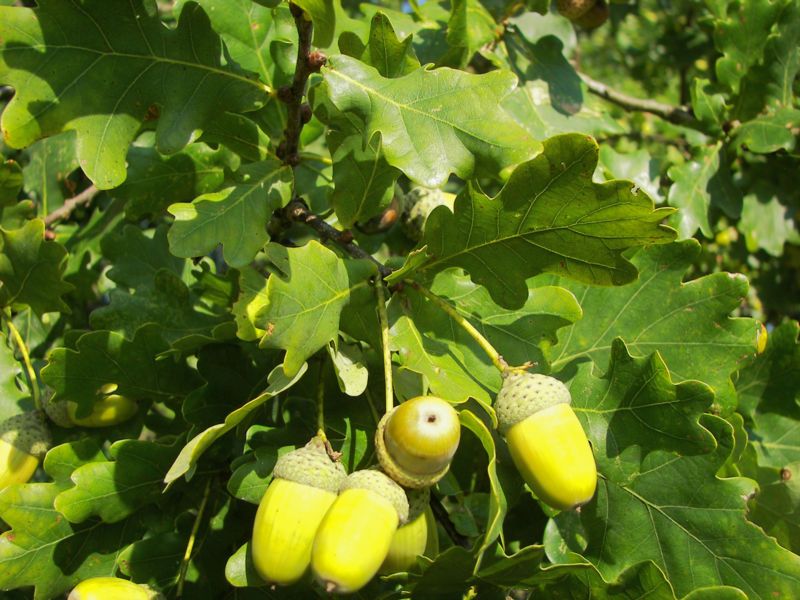 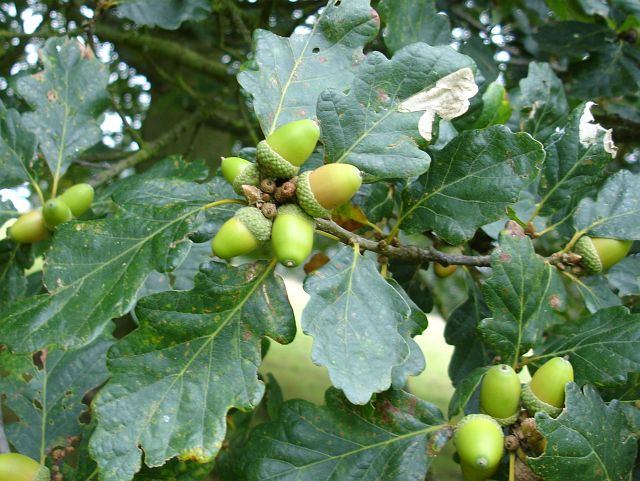 Pedunculate or English oak: Quercus robur
Sessile Oak: Quercus petraea
[Speaker Notes: The Oak is the largest of our native broad-leaved trees and is regarded as ‘the King of the forest’.  There are approximately 600 global species of oak tree however there are only two native species of oak in Wales:
 
Sessile oak: Quercus petraea.
Pedunculate oak: Quercus robur.  Also known as the Common oak or English oak.
Oaks belong to the beech family (Fagaceae).]
Characteristics:
Both species are:

Deciduous trees (lose their leaves in autumn)

Slow growing

Need to be in full sun to grow

Dislike frost and exposure when young
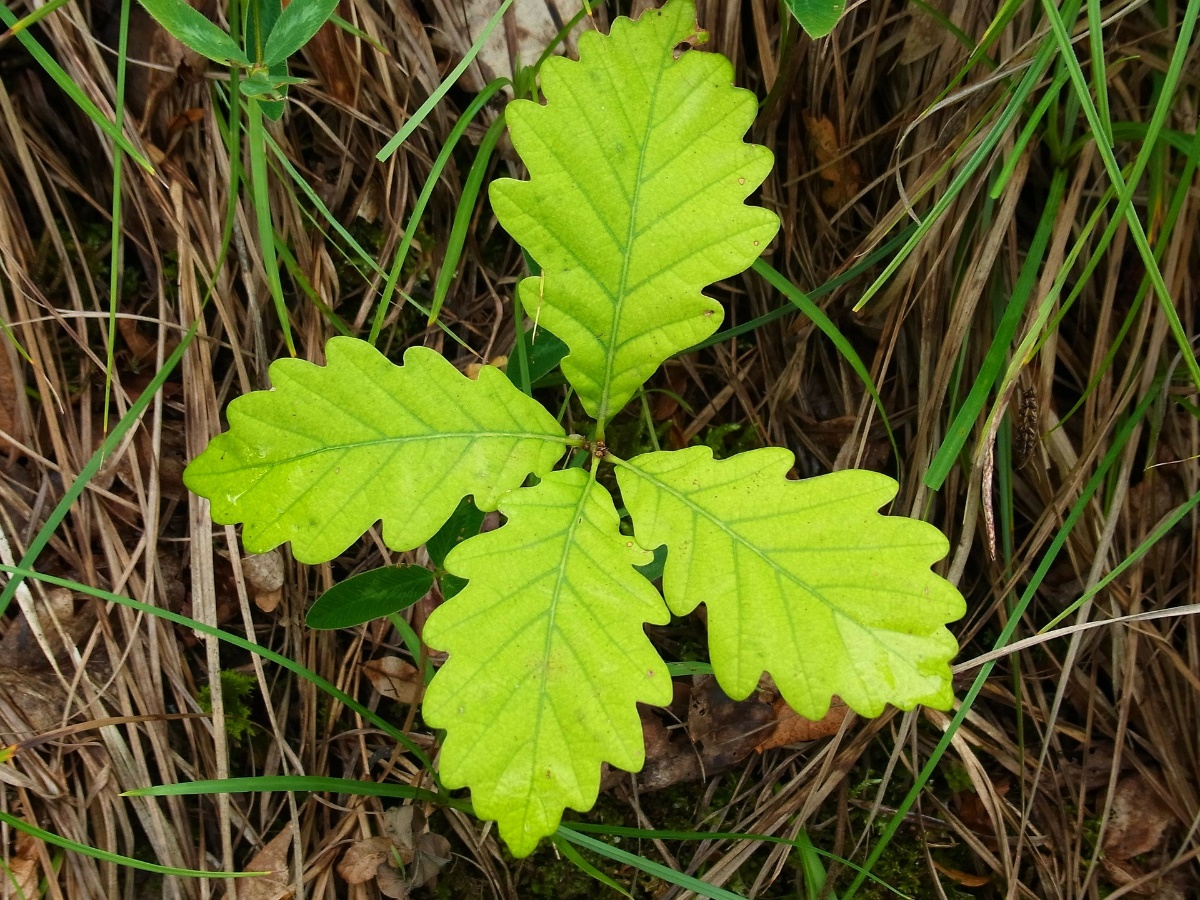 [Speaker Notes: ***Ask learners to brainstorm the characteristics of an oak tree before revealing the answers.

Deciduous trees, both species of oak are slow growing and demand a lot of light to grow. 
Pedunculate oak prefers ‘better’ soils whilst Sessile oak can tolerate thin, poorer soil.
Pedunculate oaks can tolerate flooding, sessile oaks cannot.
Both species dislike frost and exposure.]
Characteristics:
Sturdy and tall

Domed crown

Height: 16 – 40 metres

Circumference: 2 – 12 metres
Video showing a year in the life of a pedunculate/English oak 

www.youtube.com/watch?v=zdKYWiVy9FY
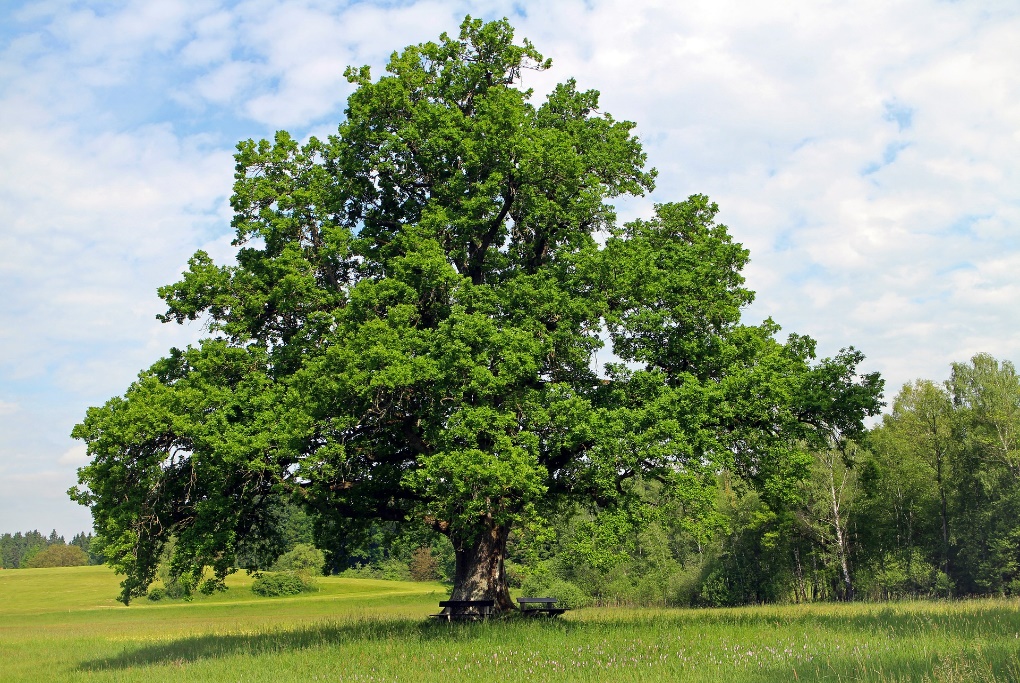 [Speaker Notes: Oaks are sturdy and tall with large spreading branches producing substantial domed crowns, resulting in the trees being wider than they are tall. Both species can reach an average ultimate height of over 16 metres with some older trees recording a height of 40 metres and a circumference of 12 metres!
 
Crown: the upper part of the tree including the stem, branches and foliage.  
 
New growth is characterised by clustered buds at the end of the twigs.  Composed of rusty-brown overlapping scales the buds protect the young undeveloped enclosed leaves from frost and cold.  When they emerge, the leaves are up to 12 cm. long, and are characteristically lobed, with pedunculate oak having three to five pairs of lobes on each side of its leaves.  Sessile leaves have five to eight lobes per side.

When they emerge, the leaves are up to 12 cm. long, and are characteristically lobed, with pedunculate oak having three to five pairs of lobes on each side of its leaves.  Sessile leaves have five to eight lobes per side.]
Seed dispersal
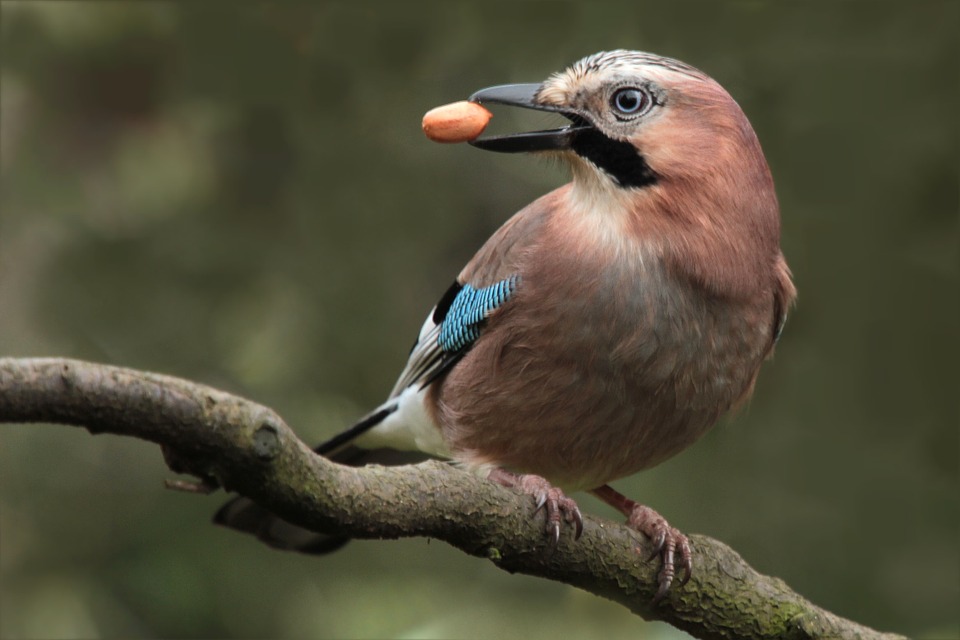 Pedunculate
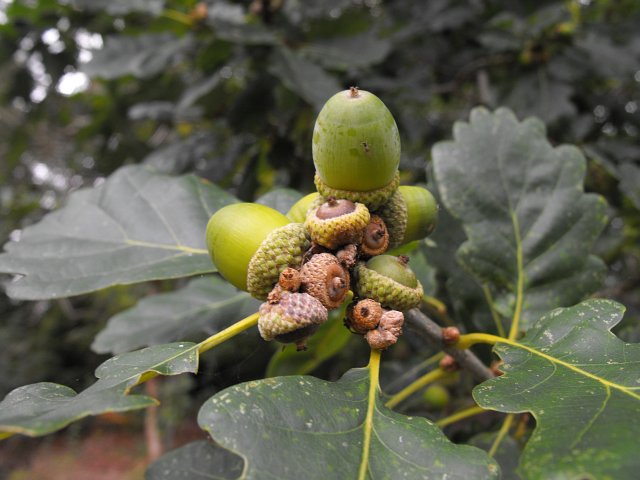 Jay’s help to disperse acorns
Video of a jay collecting acorns: 2.13 minutes

https://www.youtube.com/watch?v=02m3OAYY2nU
Sessile
[Speaker Notes: The acorn is the ripened seed of the oak tree and looks very much like an egg in a cup.   Young acorns are green, maturing to brown before they fall.
 
On Pedunculate oaks the acorns are found on a stalk called a ‘peduncle’.  
Unlike the Pedunculate oak, the acorn of a Sessile oak has almost no stalk.  

A heavy seed, acorns have large energy reserves enabling them to spend time getting firmly established and giving them a better chance of surviving to maturity.  Size does matter; larger acorns are believed to lead to larger saplings however it’s likely to be only an early competitive advantage with growth rates evening out as the trees mature and they are subject to fewer pressures e.g. frost, animal predators and competing plants.
 
Oak seeds are very reluctant to germinate in the shadow of their parents.  To germinate acorns, rely on being dispersed a sufficient distance from their parent tree by dispersal methods such as gravity, wind, birds and small mammals.  

Jays play an important part in dispersing acorns and creating oak woodlands.  Jays eat acorns and can carry a number in their crop and one in the beak for several kilometres. This allows them to transport large and store the acorns it cannot eat by burying them to eat later.  In one autumn, they can bury as many as 4,600 acorns, and can remember their location.  When winter comes, it will remember exactly where most of them are.  Harsh weather and hungry predators, however, will take their share of jays resulting in some of stashed acorns being left to germinate.
 
Crop - an expandable pouch in the Jay’s oesophagus (passage connecting the mouth with the stomach that temporarily holds food. 

***Check out our:

‘Seed Dispersal Information Note’
‘Hide and Seed’ activity
‘Seed Gym’ activity]
Mast Years
Video of an acorn germinating, filmed over 8 months - 1.26 minutes

https://www.youtube.com/watch?v=ijmMA9hlo00
[Speaker Notes: Forest trees that have a lot of seed predators such as oak, have ‘mast years’, in which they produce a huge glut of seeds every few years. 

During a mast year, oak trees can produce up to 90,000 acorns in a season to improve the chances of at least some of its seeds surviving.  

Pedunculate oak trees have mast years every 3-4 years and Sessile oak every 4-5 years for.  

Producing vast amounts of acorns does take a heavy toll on the tree’s resources however, it produces hardly any acorns the following year to give itself time to recover.  Seed produced between mast years is often poor, or absent altogether.  2017 was a mast year.
 
Both species of oak begin to produce seed between the ages of 35-50 with the most abundant production of seed occurring when the trees are 80-120 years old depending on site and climatic conditions.  

For every 100 acorns planted, approximately 80% will successfully germinate.  After a year’s growth the young saplings will reach a height of 10-20 cm.

***Check out our:

‘Get set, Grow’ activity]
Wildlife value
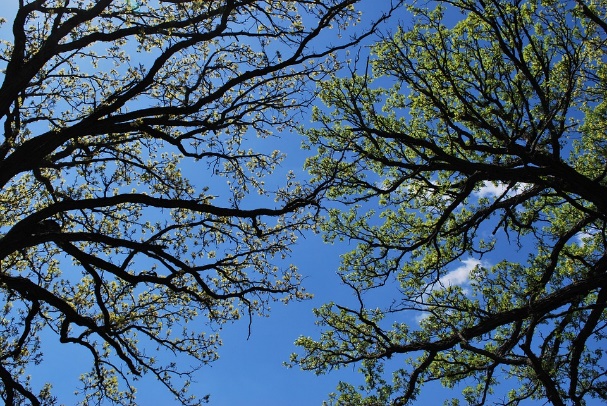 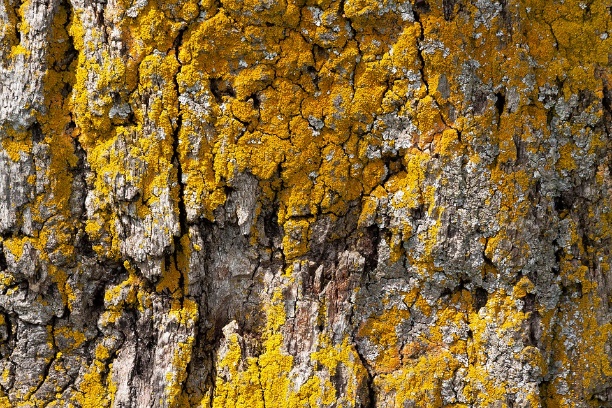 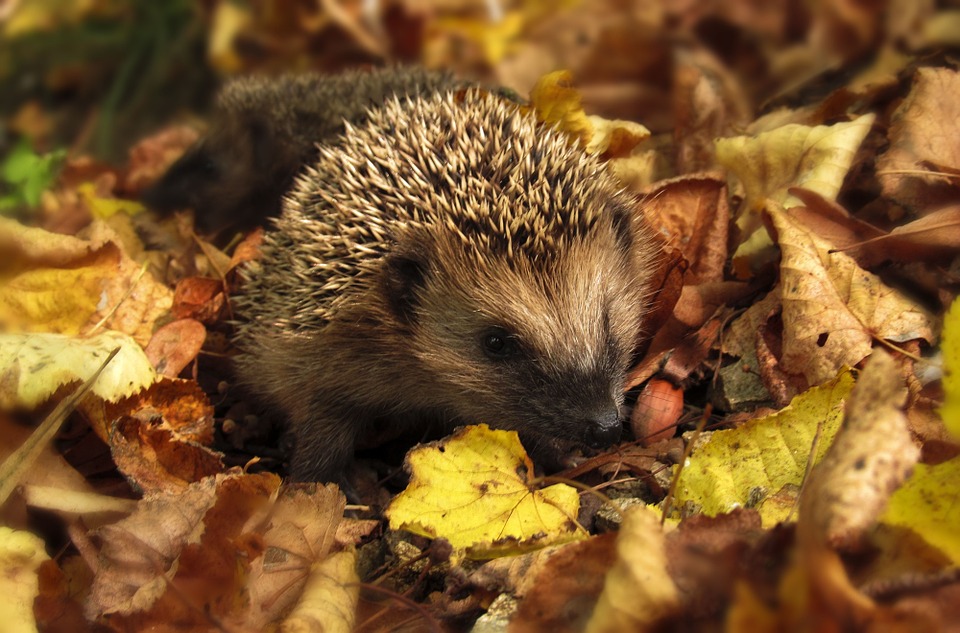 [Speaker Notes: ****Ask the learners what they think the wildlife value of an oak tree is?  How many species of insect do they think one oak tree can support?
 
From the fresh leaves in the canopy to the leaf litter and dead wood on the forest floor the Oak provides a habitat for more organisms than any other tree species in the UK.  Because of its large size and long life, it plays an important role in forest ecosystems with many species adapted to live with it.  

A single tree can play host to up to 350 different species of insect supplying birds with an important food source.  In autumn, mammals such as badgers, grey squirrels and fallow deer take advantage of the falling acorns.  

Holes and crevices in the tree bark and with a hollowing trunk can provide a nesting or roost site for bats and birds. The bottom of the trunk can be a good location for a hibernating hedgehog or a snake to lay its eggs. 

****To learn more about The Value of Different Tree Species for Invertebrates and Lichens visit: www.countrysideinfo.co.uk/woodland_manage/tree_value.htm]
The Oak in Folklore
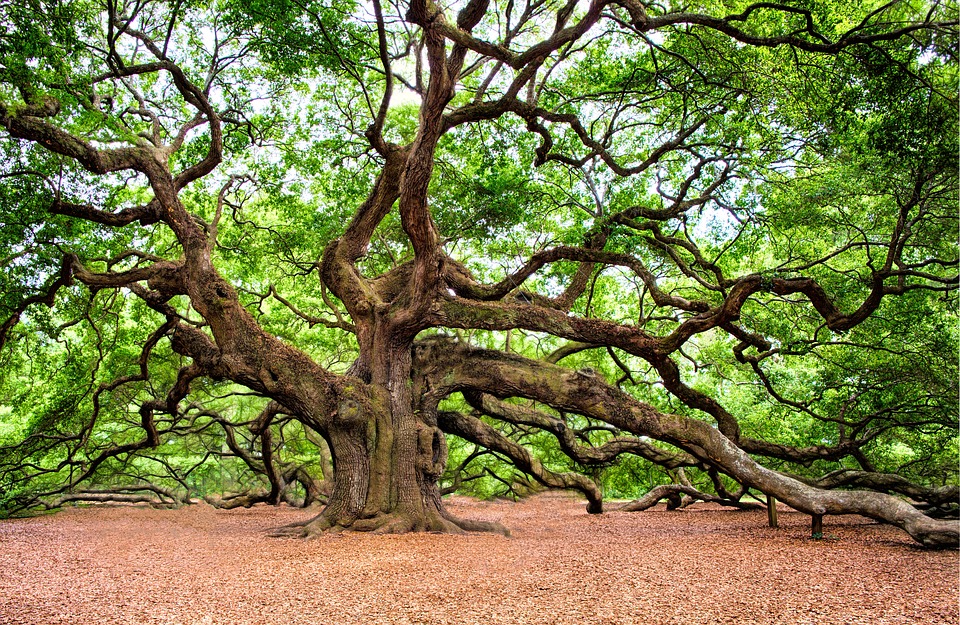 [Speaker Notes: Folklore
 
The oak tree features prominently European folklore and was sacred to many people, including the ancient Greeks, Romans and Celts.  Being prone to lightning strikes as they were often the tallest living feature in the landscape, the Oak was associated with the gods of thunder Zeus (Greek), Jupiter (Roman) and Dagda (Celtic).  

Ancient druids are believed to have practised their rituals in oak groves and ancient royalty are believed to have garlanded themselves with crowns of oak leaves.  Pictured: Gold crown of oak leaves (2nd century BC) from Taranto, Italy.

Couples would marry under the spreading branches of oak trees and the Yule Log, decorated for Christmas with holly and mistletoe, was traditionally cut from oak.  

Acorns were considered charms to bring good luck and good health and were carried in people’s pockets.  More recently, the image of an oak tree has appeared on the reverse of the pound coin and the National Trust uses a sprig of oak leaves and acorns as its emblem.]
Uses of an oak tree
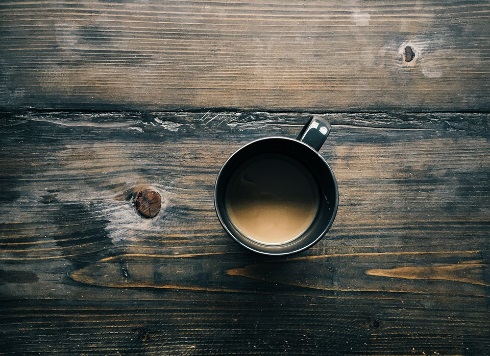 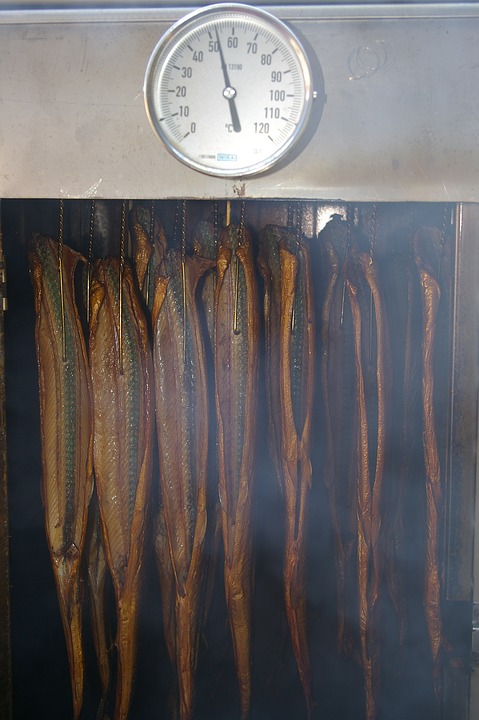 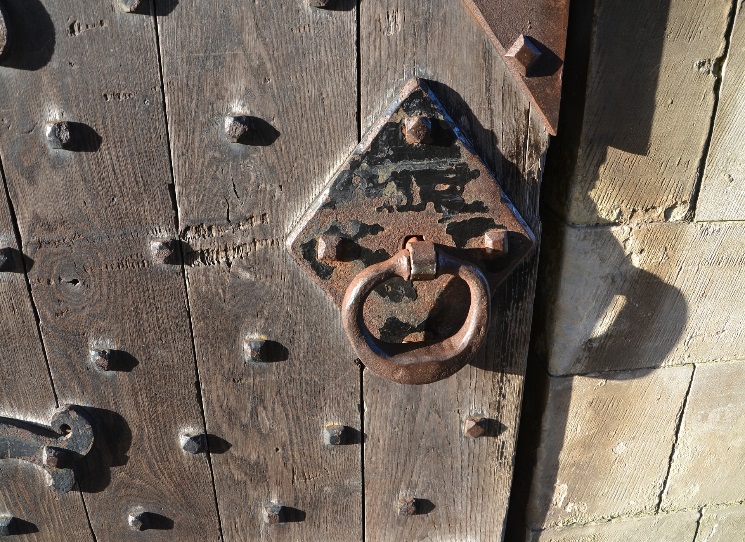 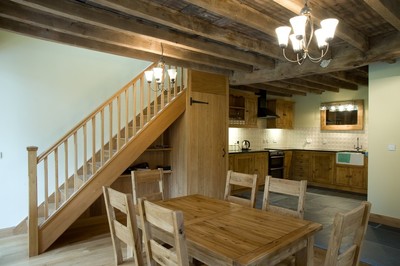 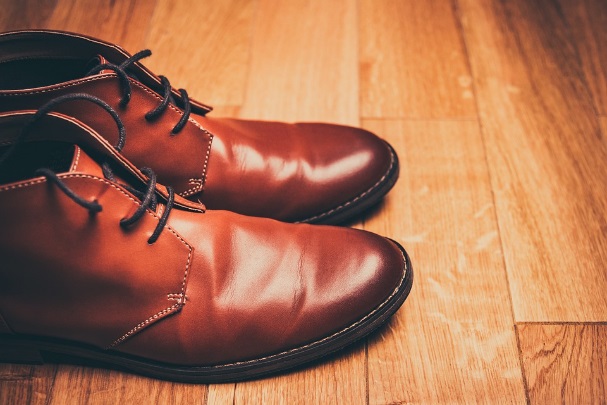 Watch an oak tree being processed at a sawmill 8.57mins: 
www.youtube.com/watch?v=yigFtAuUPDE&t=40s
[Speaker Notes: ***How many different uses of an oak tree can your learners think of?

The most prominent use of Oak is as a timber tree.  

Producing one of the hardest, strongest and most durable timbers, however it takes up to 150 years before it’s timber is ready for use in construction.  Modern uses include veneers, furniture, interior and external joinery, flooring and fencing. 
A prized hardwood timber for thousands of years, the beams, panels and doors in many churches and cathedrals have been carefully carved from oak.  It remains a popular wood choice for architectural beams. 
Like many other trees traditionally, small branches and twigs were used for firewood or charcoal making, fuelling local industry.  
Oak sawdust was, and still is, used for smoking food e.g. salmon, kippers and bacon.  
Traditionally, oak leaves, bark and acorns were believed to heal many medical complaints including kidney stones and diarrhoea.  
Before wheat was grown as a commercial crop, acorns were collected and processed into flour for bread making.  
Acorns can be roasted and ground to make a naturally caffeine free coffee. 
Rich in tannin, Oak bark has been used to tan leather since Roman times and is still sold to the leather industry today.  It is also used to dye wool.
 
Tannins – Tannins are naturally occurring compounds that exist inside tree stems and leaves.]
Pests and diseases in Oak
Oak Processionary Moth
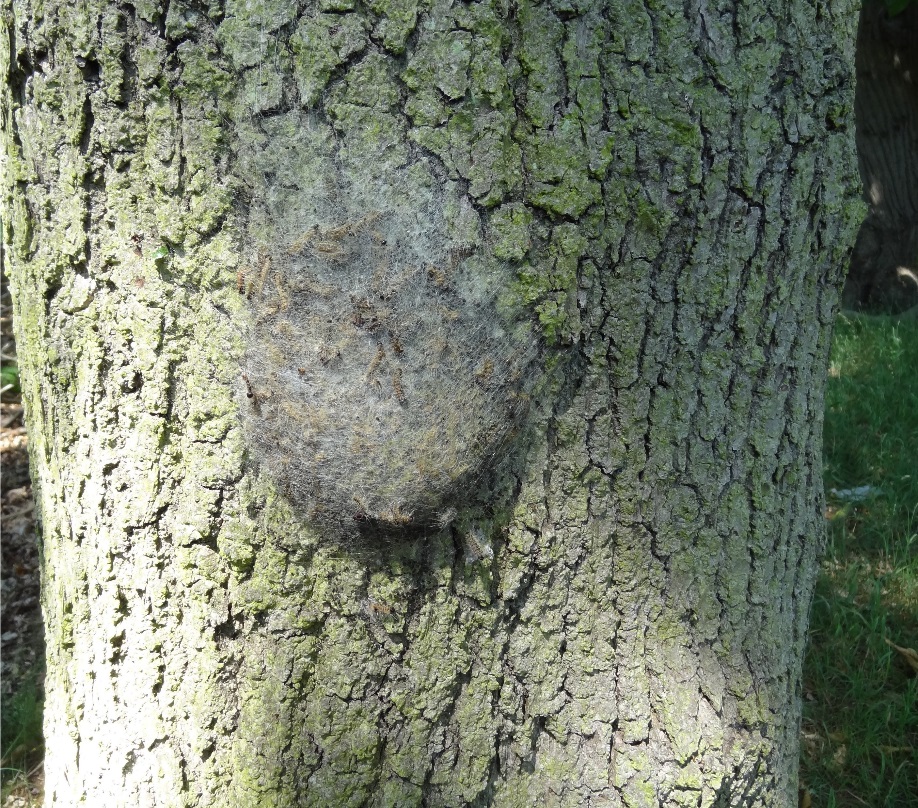 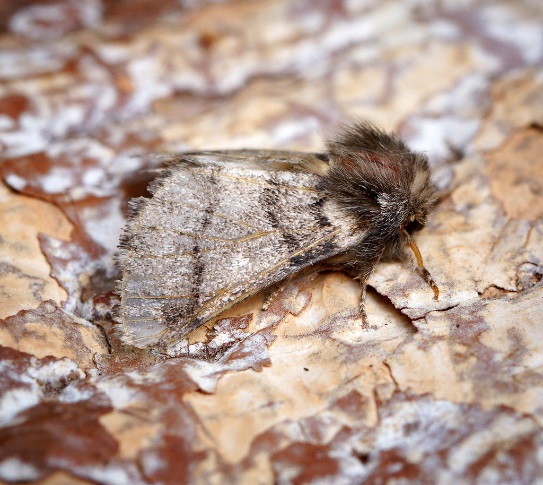 [Speaker Notes: Pests and Diseases

***What do your learners understand by the terms pests and diseases?
 
Pests and diseases that pose a lethal threat to oak trees include: Oak Processionary Moth

Oak processionary moth was first introduced by accident to Britain in 2005. They almost exclusively live in and feed on oak trees, but they will feed on other trees if they run short of oak leaves to eat. The larvae or caterpillars of the Oak Processionary moth are a pest because they can be a hazard to oak trees as well as to human and animal health.

Oak Processionary moth caterpillars are most easily recognised by their distinctive habit of moving about in late spring and early summer in nose-to-tail processions, from which they derive their name.

The caterpillars build distinctive white, silken webbing nests on the trunks and branches of oak trees, but never among the leaves. They leave white, silken trails on the trunks and branches in early summer.

In large populations the caterpillars defoliate parts of oak trees. This leaves them vulnerable to attack by other pests and diseases and less able to withstand adverse environmental events such as drought and flood.

People and animals can also suffer from the presence on Oak Processionary moth. The tiny hairs on the caterpillars contain an irritating substance. This can cause itching skin rashes and less commonly sore throats, breathing difficulties and eye problems. This can happen if people or animals come into contact with the nests or caterpillars through touch or if the hairs are blown on the wind.

Oak Processionary moth is a native of southern Europe where predators and environmental factors usually keep its numbers in check and minimise its impact. However, helped by movement of plants, its range has been expanding northwards over the past 20 years. Oak Processionary moth has yet to reach Wales, but is well established in London and the south east of England.]
Pests and diseases in Oak
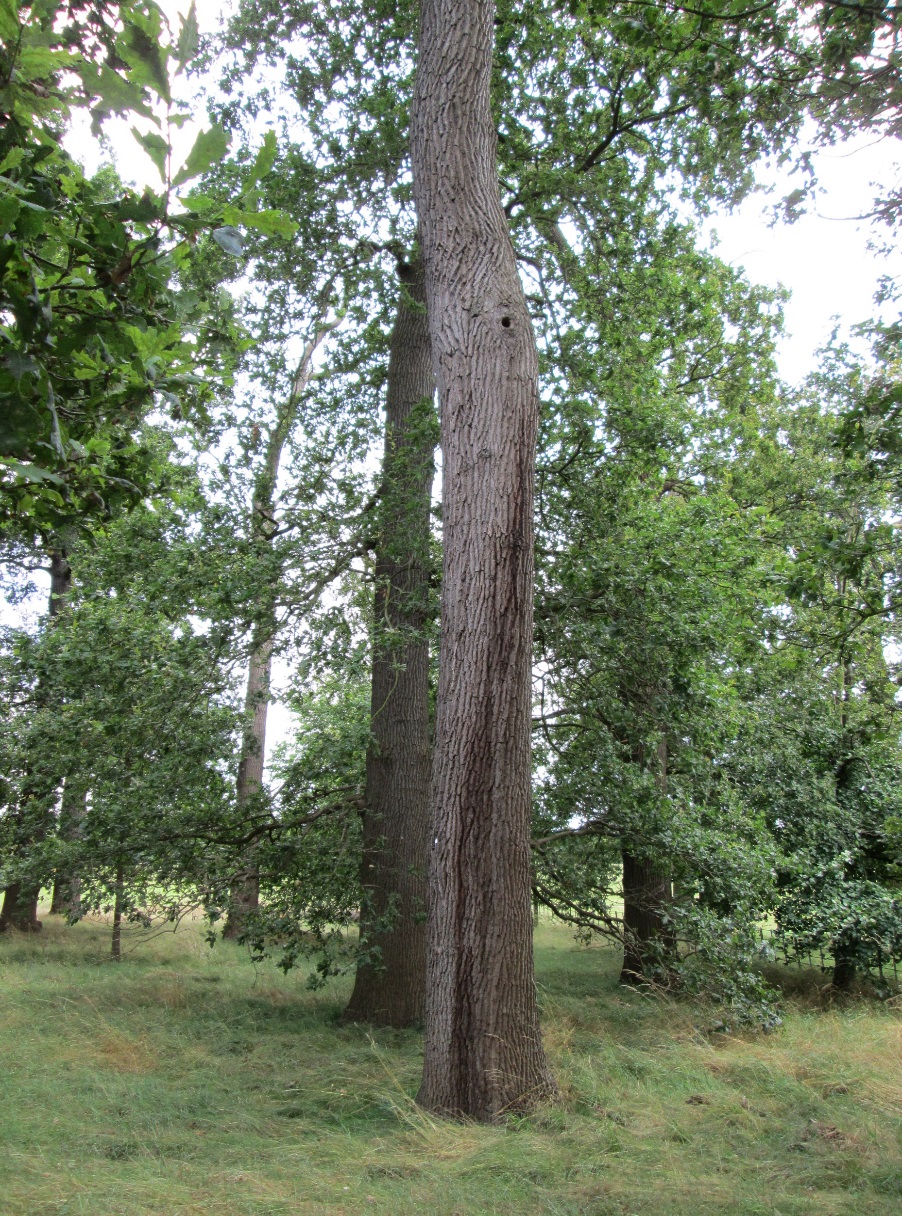 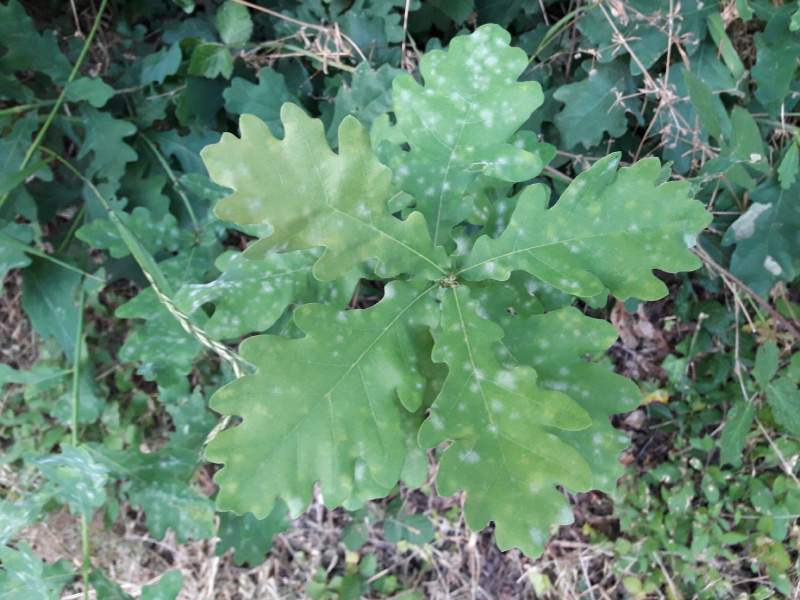 Powdery mildew
Acute Oak Decline
[Speaker Notes: Acute Oak Decline affects both of Britain's native oak species, the pedunculate oak (Quercus robur) and sessile oak (Quercus petraea) as well as other species of oak. It tends to be mature oaks of more than 50 years old that are affected. 

Acute oak decline can be seen as bleeding or oozing of dark fluid from small splits in the bark of tree stems.  A rapid decline of the oak tree is seen.  Affected trees can die within four or five years of symptoms first becoming visible.  

Powdery Mildew 

A white, powdery, fungal coating on leaves (generally the top surface), stems, buds and occasionally flowers and fruits.  It initially appears as small, off-white patches on leaves, which then spread.  It can have significant impact as it reduces photosynthesis, and growth and can stress trees. But generally has limited impact in the UK but climate change it may or may not have increase it’s impact.

Scientists recently revealed an unlikely origin for the most common species of oak powdery mildew, Erysiphe alphitoides – found to be exactly genetically identical to Oidium mangiferae, a powdery mildew on mango. This suggests an origin for the species in tropical Asia and that somewhere along the line the species “jumped” to grow on oak, as well as mango! Oak powdery mildew may therefore be an early example of a plant disease brought in by international trade.]
Keep it clean
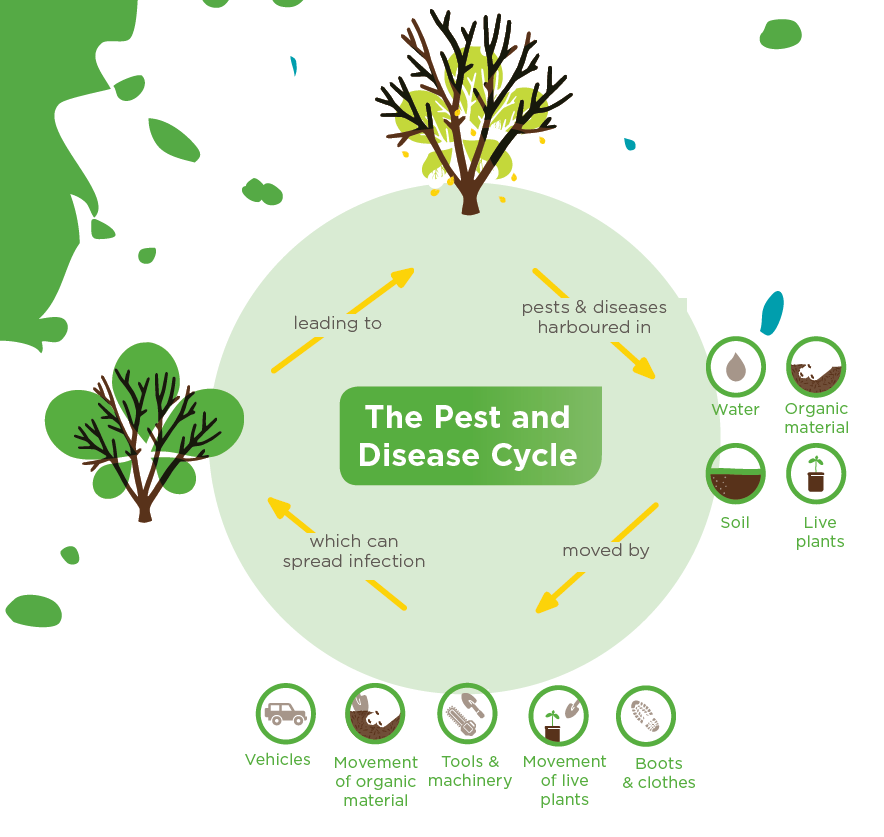 [Speaker Notes: Human activity is a key factor in the spread of pests and diseases, being able to move them faster and over longer distances than natural means of spread can. 

Visitors to the woodlands can play an important part in preventing the spread of pests and diseases.   We can unknowingly encounter infection as we walk through the woodland, this can be spread by the mud & leaves that collect on our footwear or wheels.  Infection could be spread to the next place we visit if we do not clean our footwear and bikes before our next visit.  

You can help reduce the spread of pests and diseases by carrying out simple cleaning tasks.  These will hopefully become second nature as you get used to arriving for each walk or bike ride with clean equipment.  You can also keep an eye out for any sightings of possible tree disease or pest and report to the Forestry Commission’s TreeAlert or through the ObservaTree website.  See slide 13 for webpages.

Think feet 
Arrive in the woodland with clean boots or shoes. You’ll be sure you aren’t carrying tree pest or disease from your last walk in the countryside. 
After your visit, simply knock any mud and leaves from your footwear and wash any leftover mud off once you’re home. This will ensure you don’t accidentally move disease across the countryside. 

Think wheels 
Arriving in the woodland with clean bikes can help prevent the spread of tree diseases too. Brush off any loose dirt from your bike & tyres before you leave the woodland. Once you’re home, wash any further mud or debris just to be thorough. Keeping your bike clean does more than keeping it looking good and working well.

Think future 
Keeping it clean really is that simple. You may be wondering what real difference you can actually make - but if we all take small steps together now, we’re taking big steps toward keeping Wales’ woodlands and countryside beautiful for generations to come.]
For further information:
Climate Change and Trees
www.forestsforthefuture.co.uk/

Tree Health
www.opalexplorenature.org/TreeSurvey
www.observatree.org.uk/

Tree Stories
www.forestry.gov.uk/pdf/fcms128.pdf/$FILE/fcms128.pdf

UK Forestry Facts and Figures
www.forestresearch.gov.uk/tools-and-resources/statistics/forestry-statistics/

Woodland Trust
www.woodlandtrust.org.uk/en/learning-kids/Pages/children.aspx